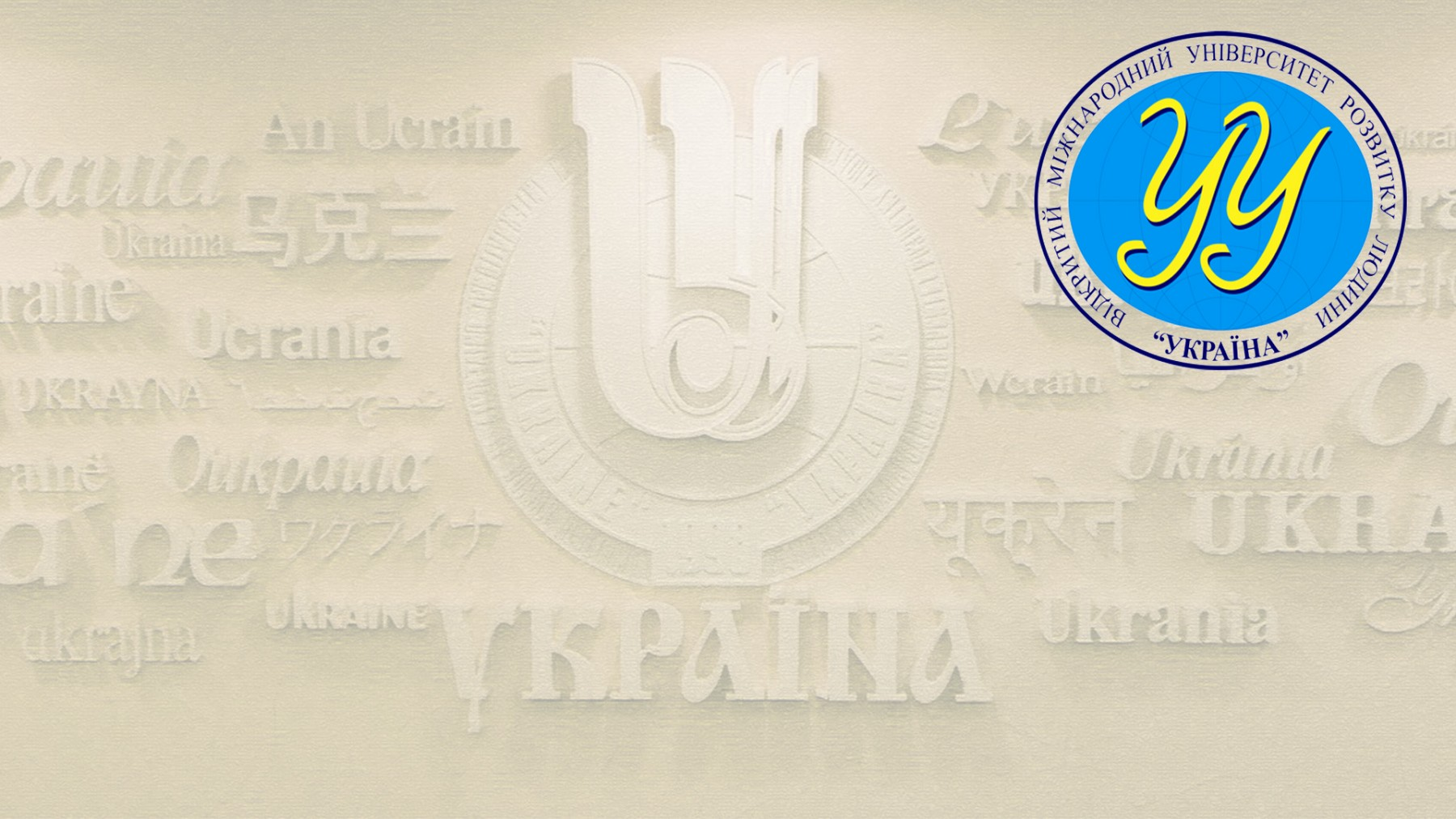 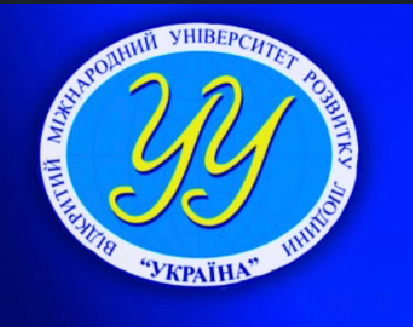 ЕКОНОМІКА ПІДПРИЄМСТВА
Конспект лекцій

к.е.н., доцент Нечипорук Оксана Василівна
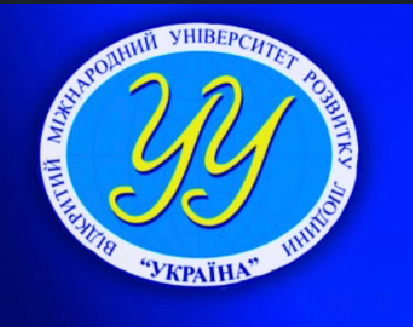 ТЕМА 7. ВИТРАТИ ВИРОБНИЦТВА ТА СОБІВАРТІСТЬ ПРОДУКЦІЇ
7.1. Сутність витрат підприємства. 
7.2. Класифікація витрат підприємства. 
7.3. Методи калькулювання продукції та склад статей калькуляції. 
7.4. Характеристика кошторису витрат. 
7.5. Фактори зниження собівартості продукції.
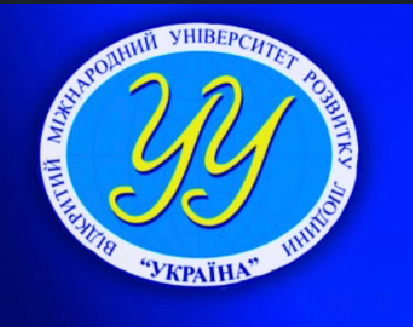 7.4. Характеристика кошторису витрат
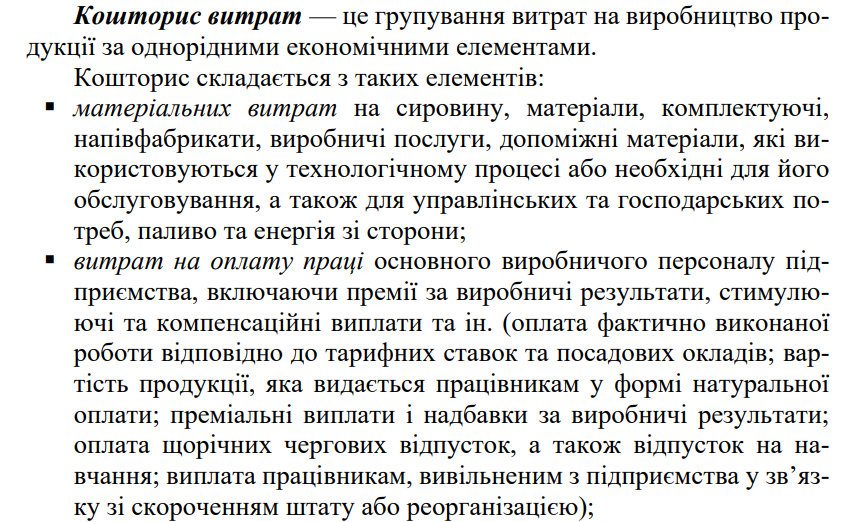 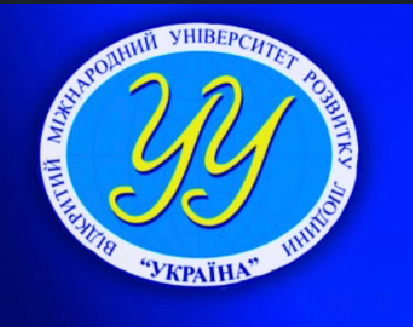 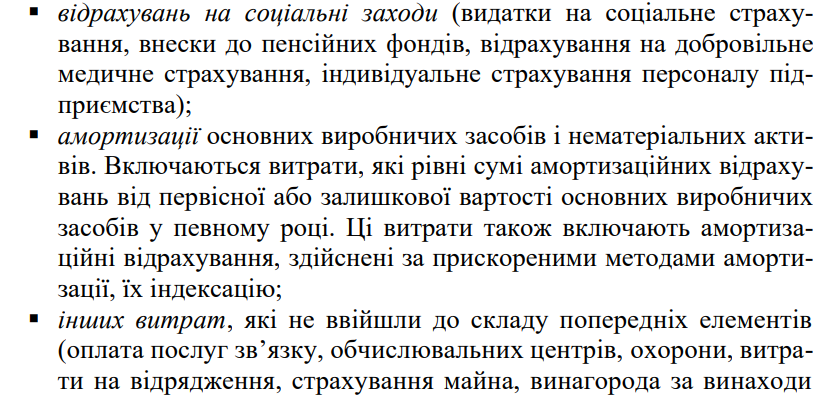 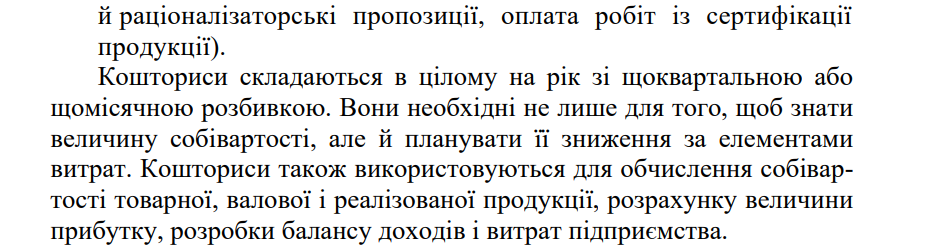 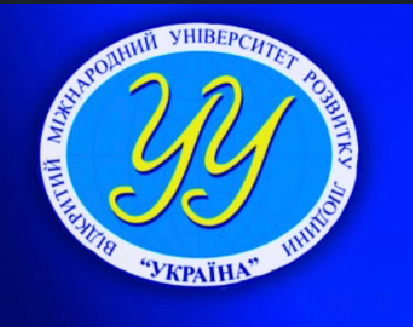 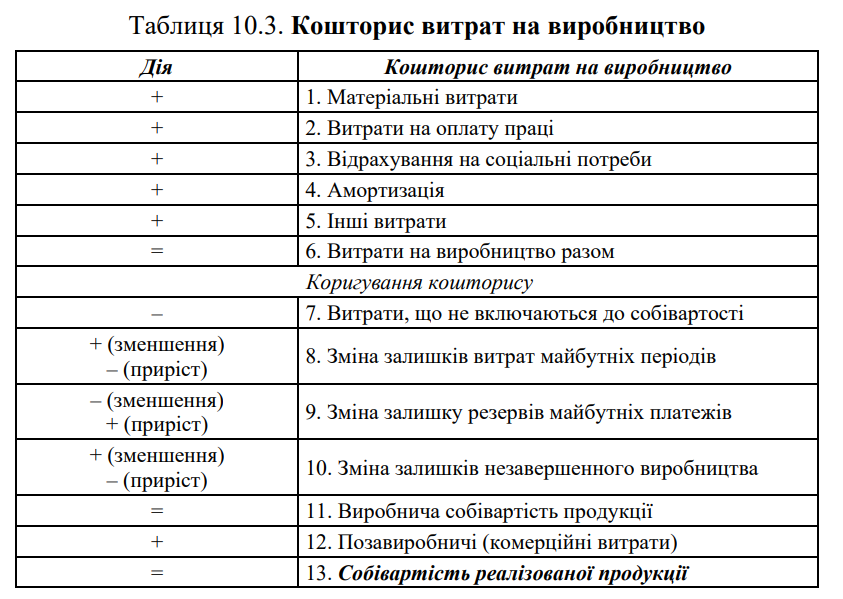 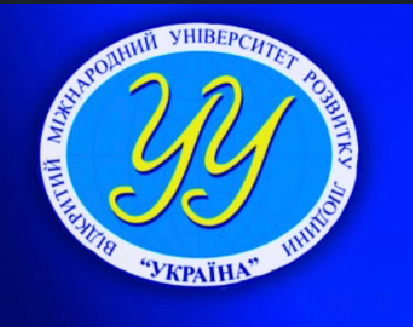 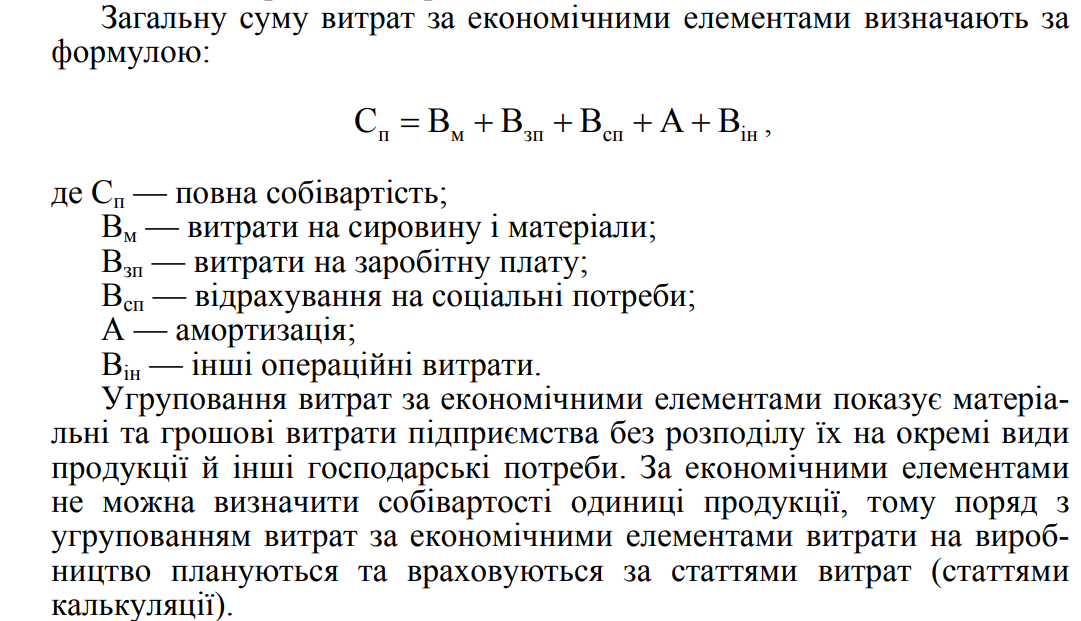 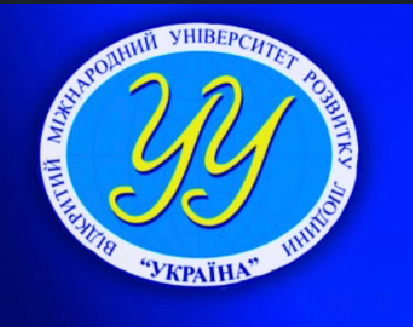 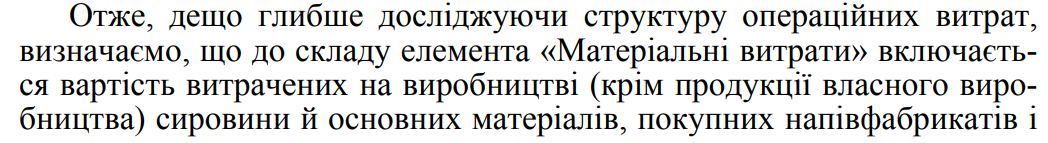 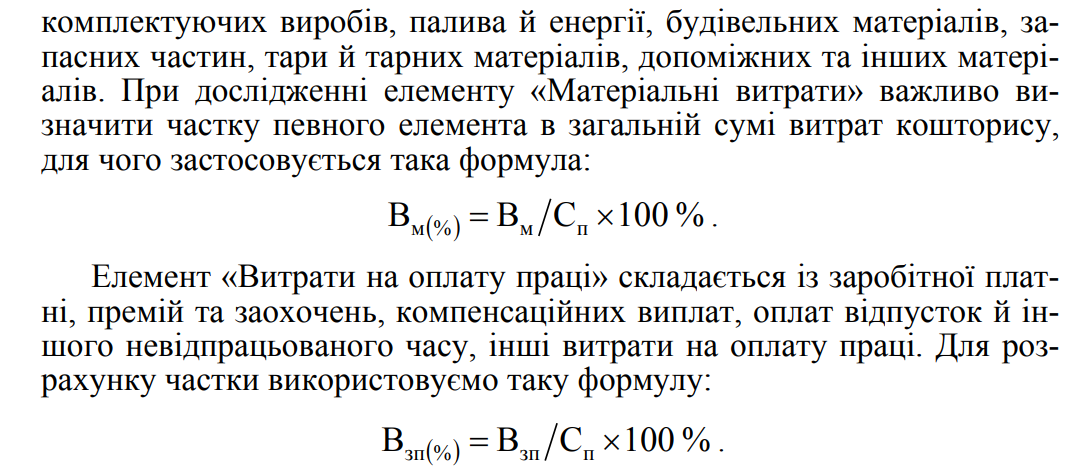 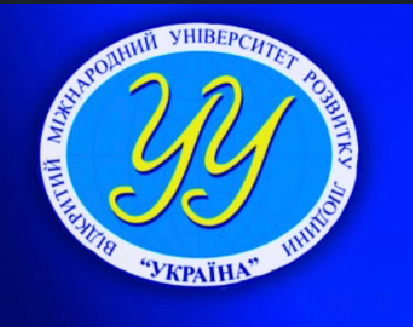 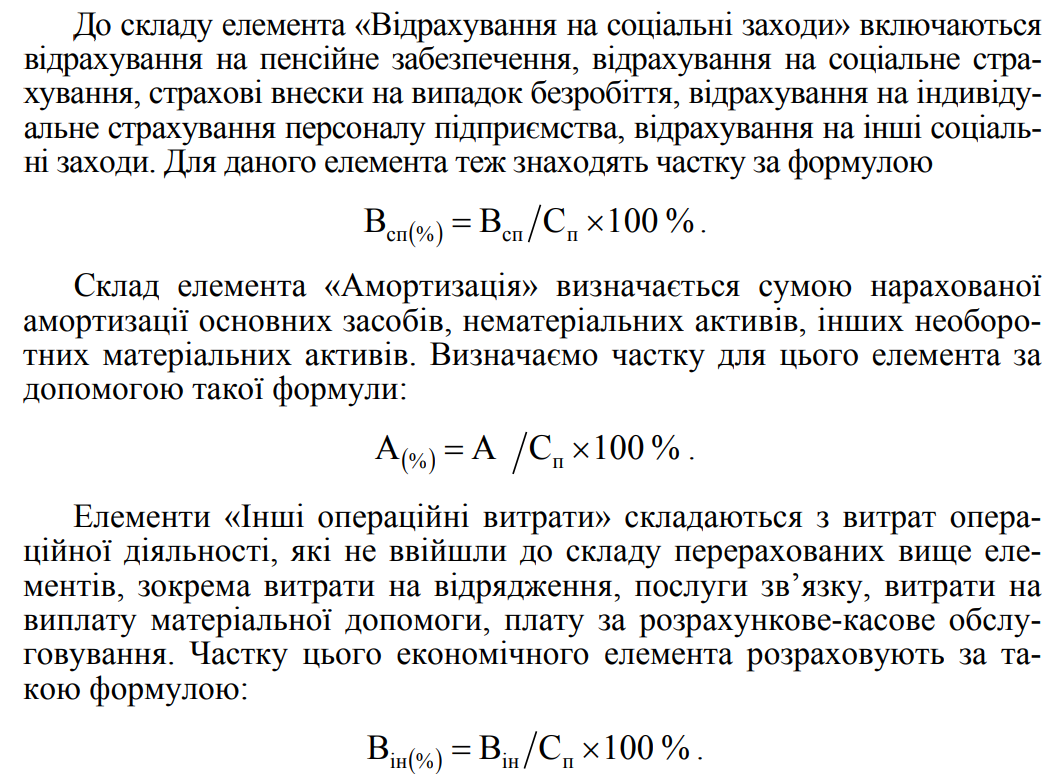 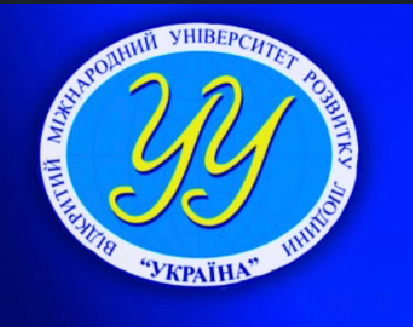 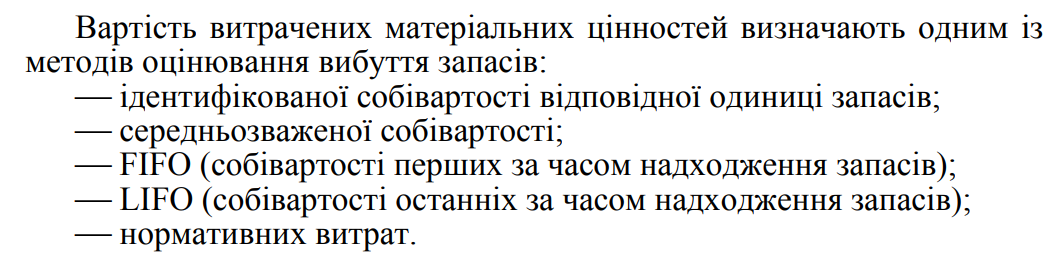 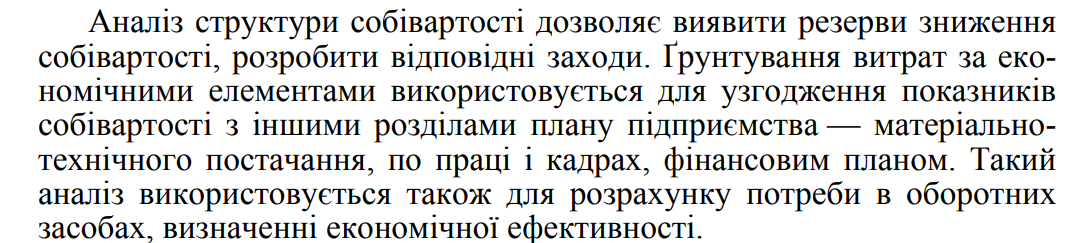 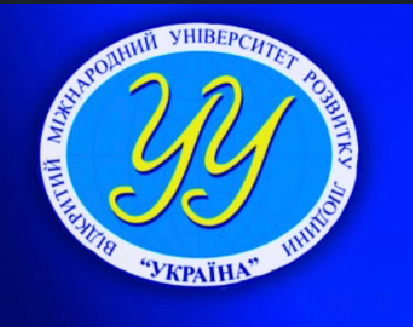 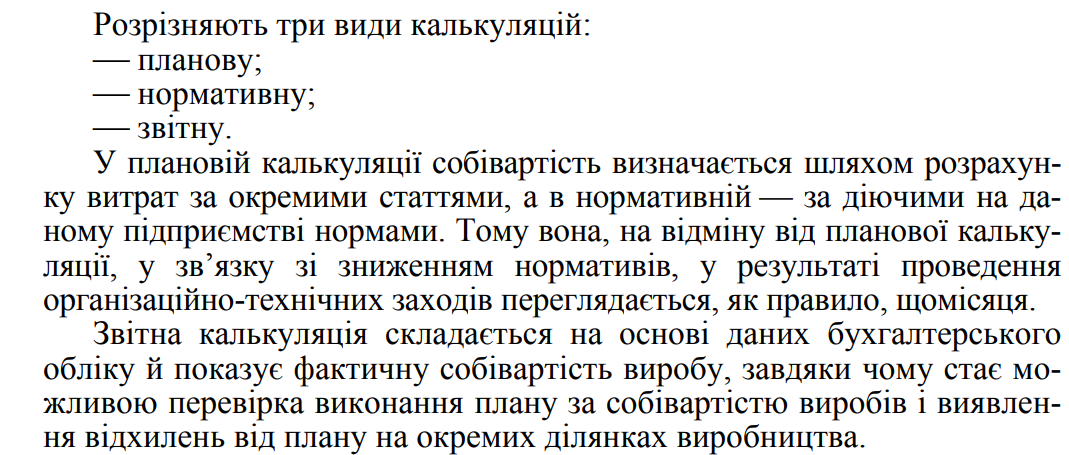 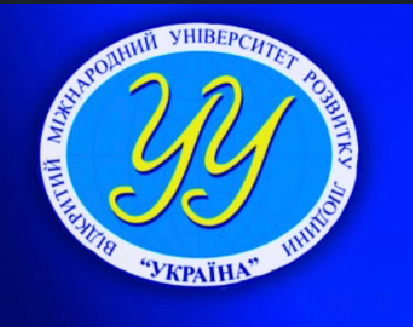 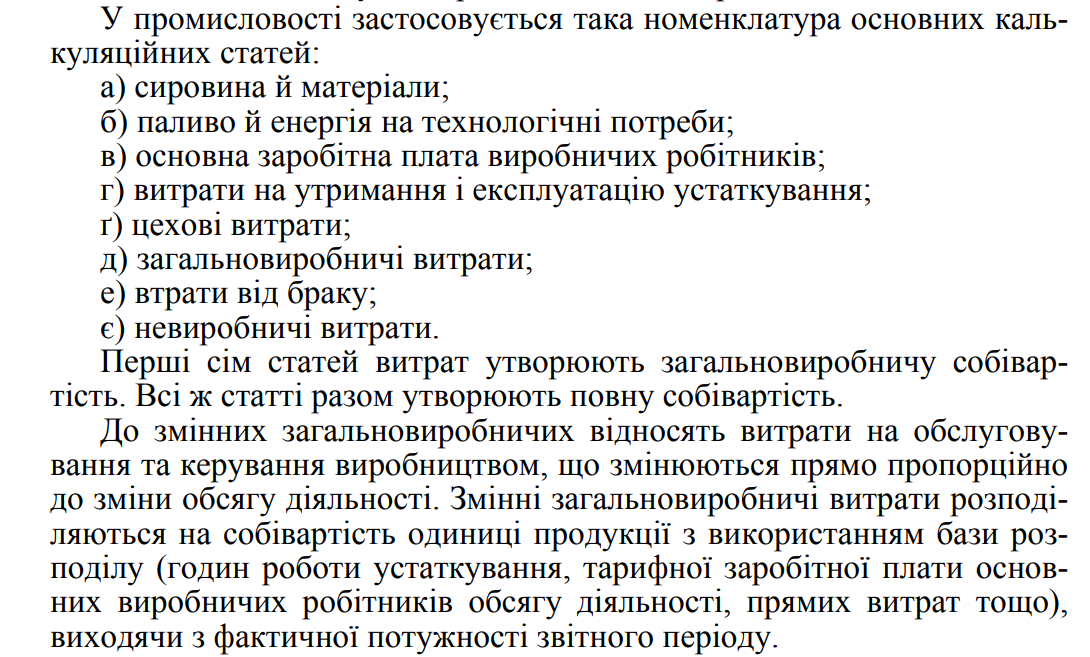 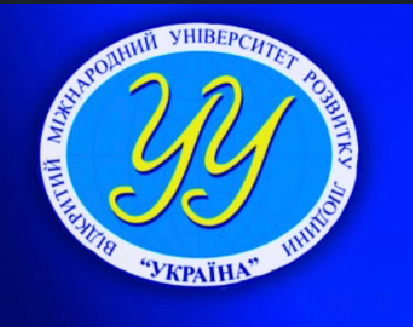 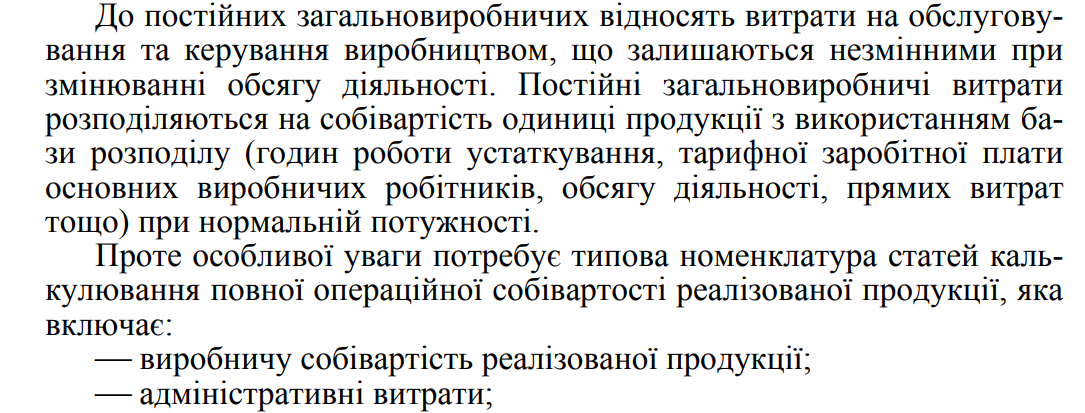 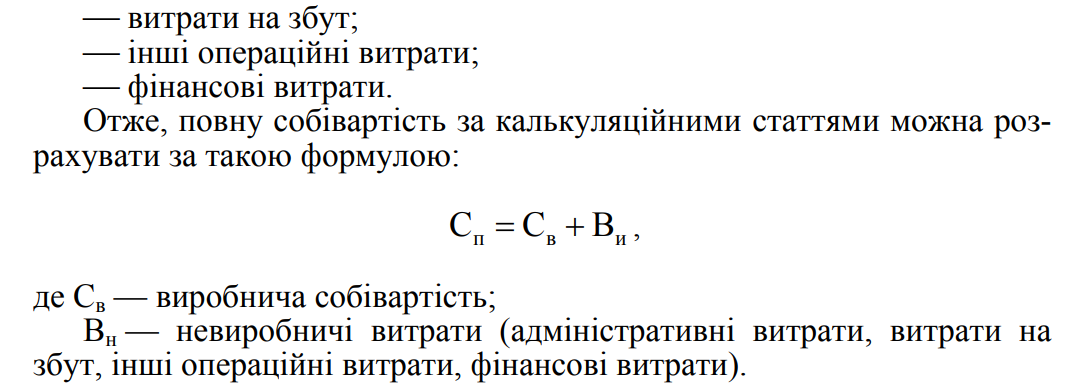 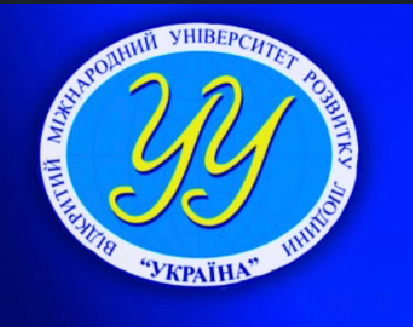 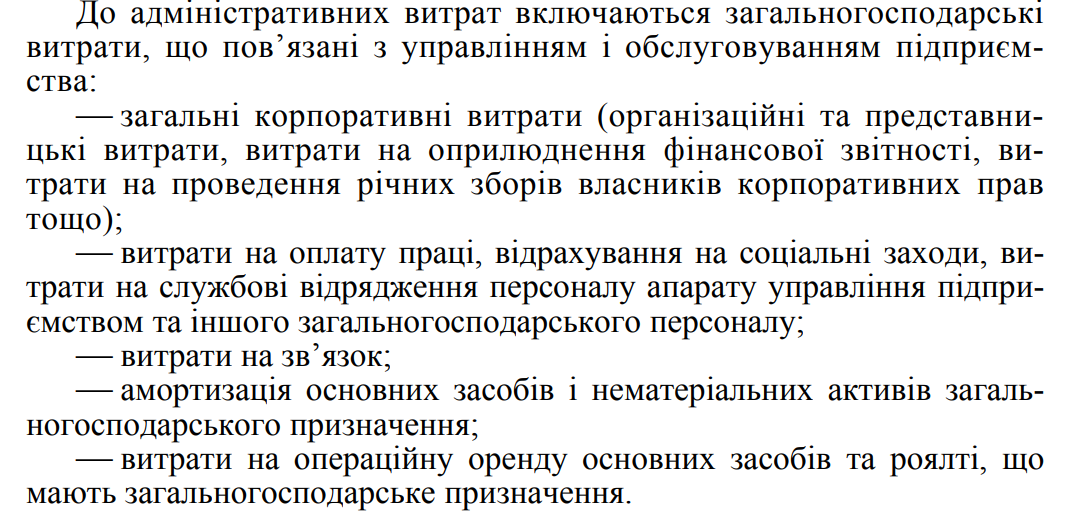 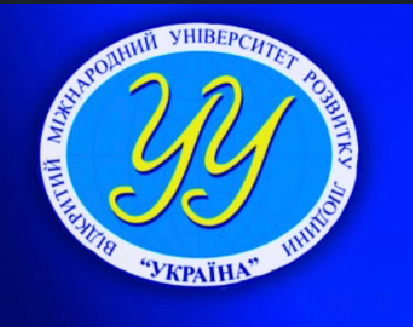 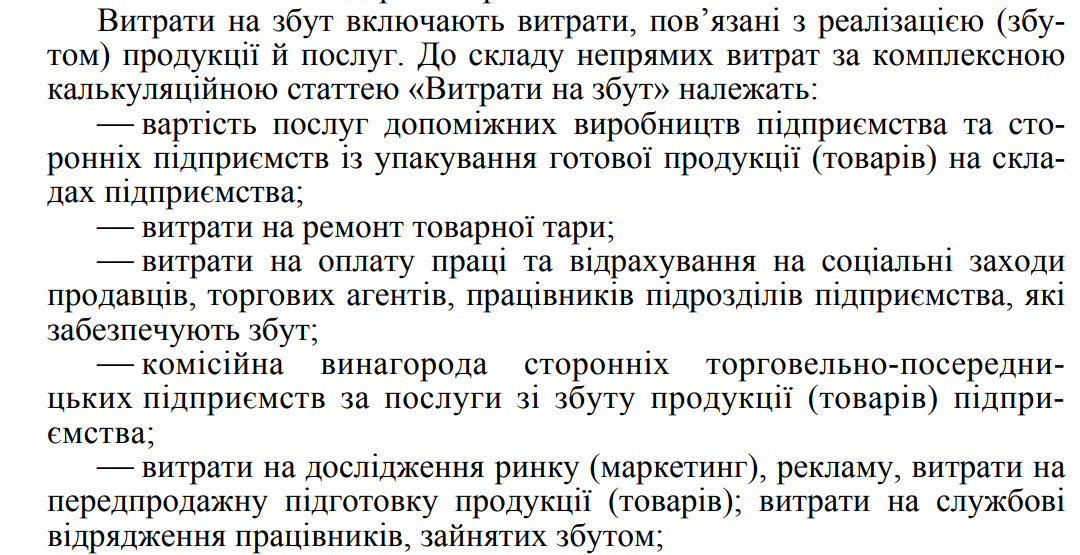 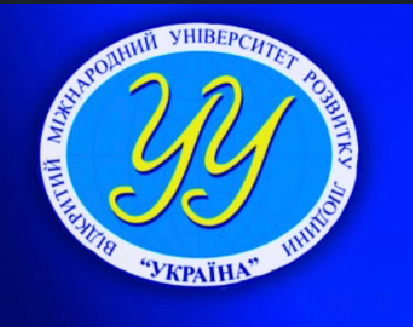 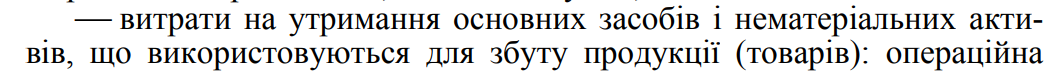 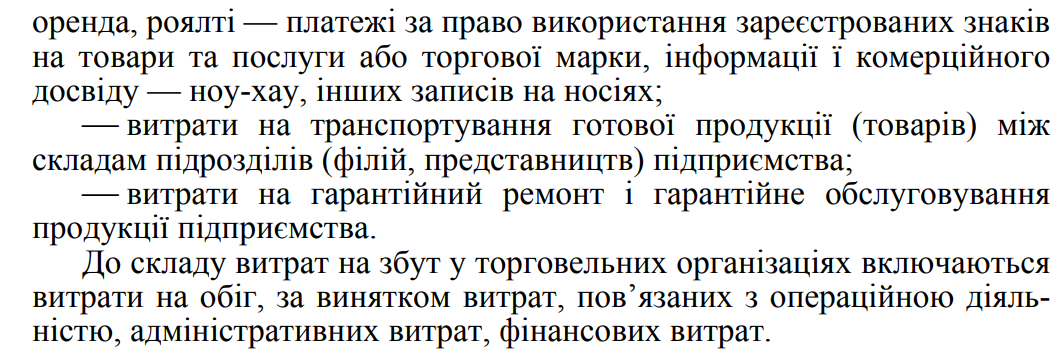 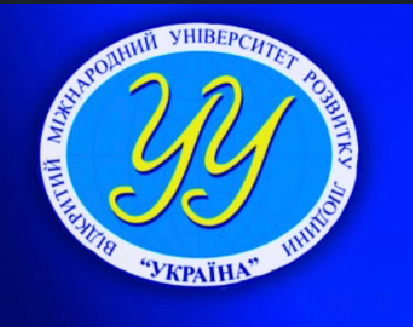 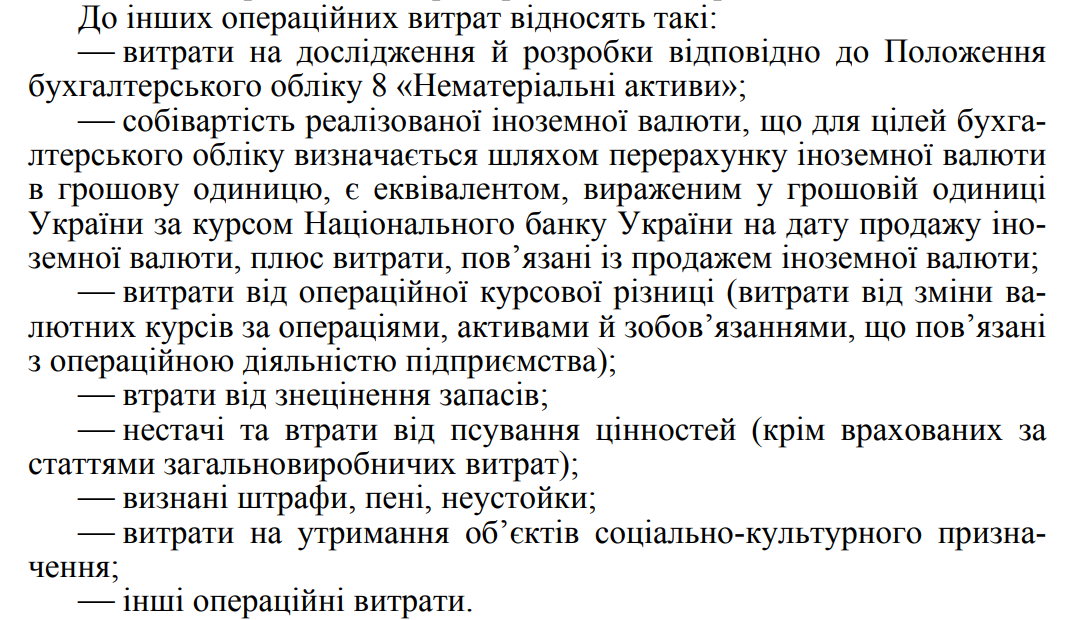 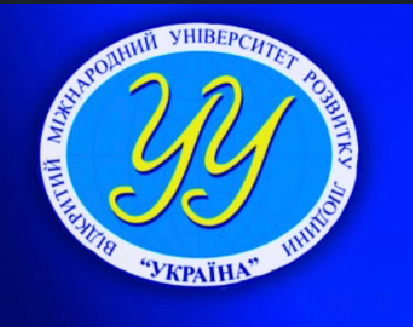 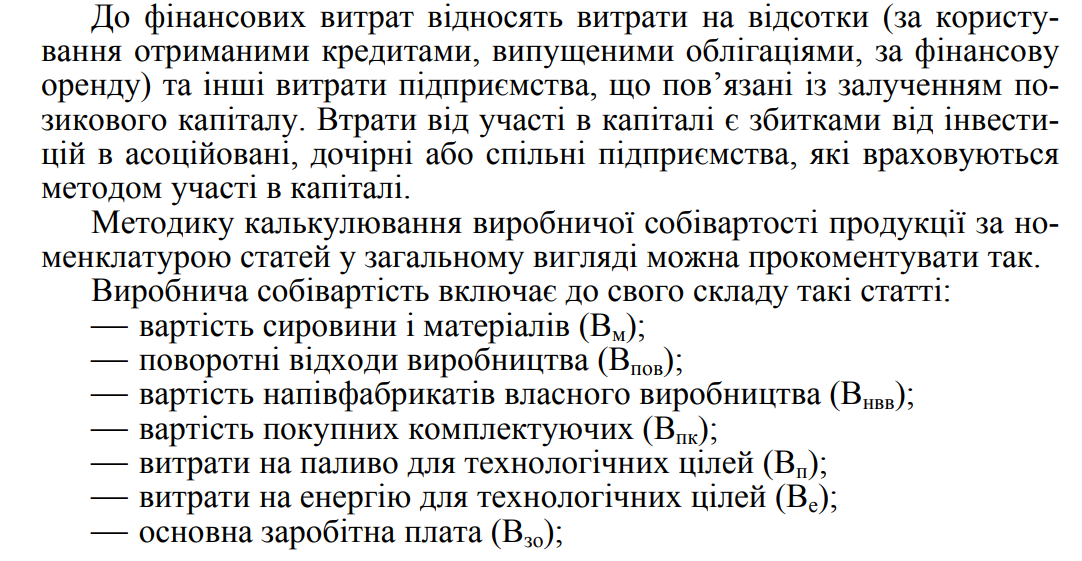 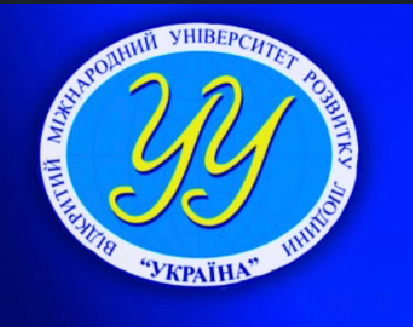 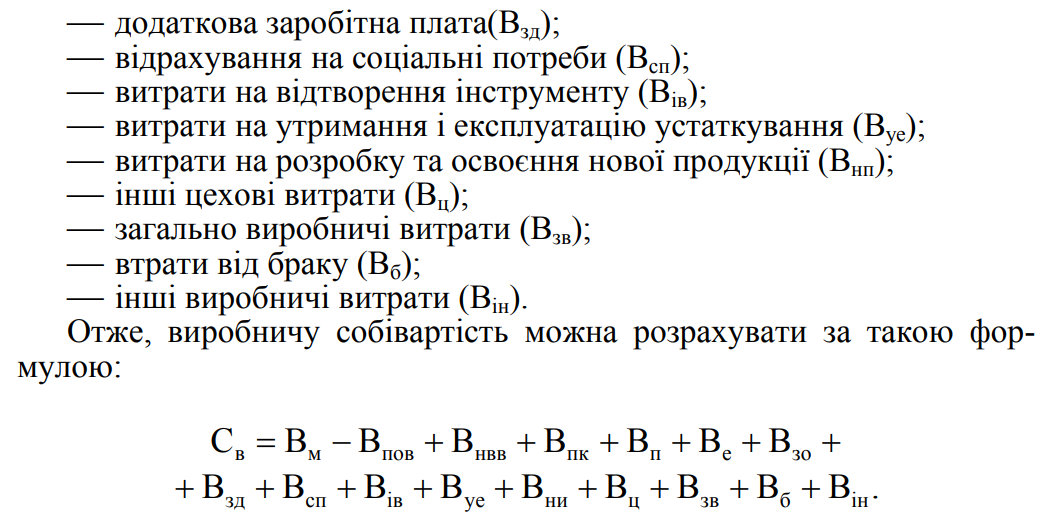 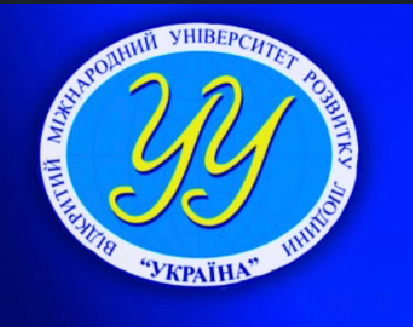 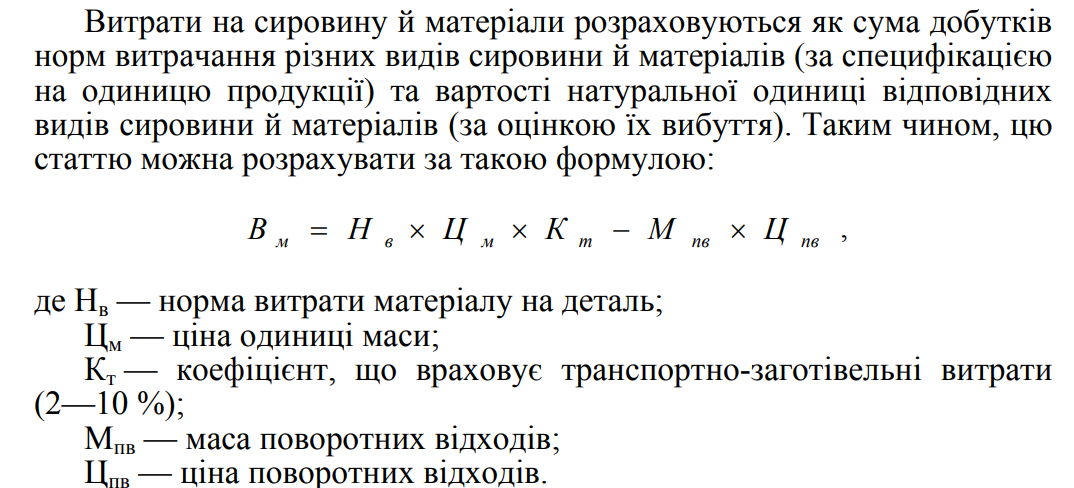 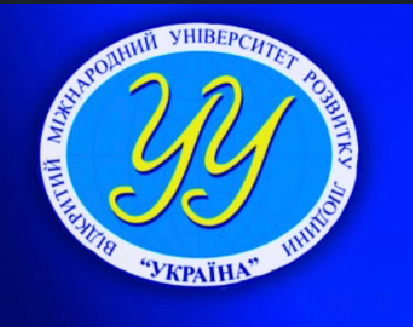 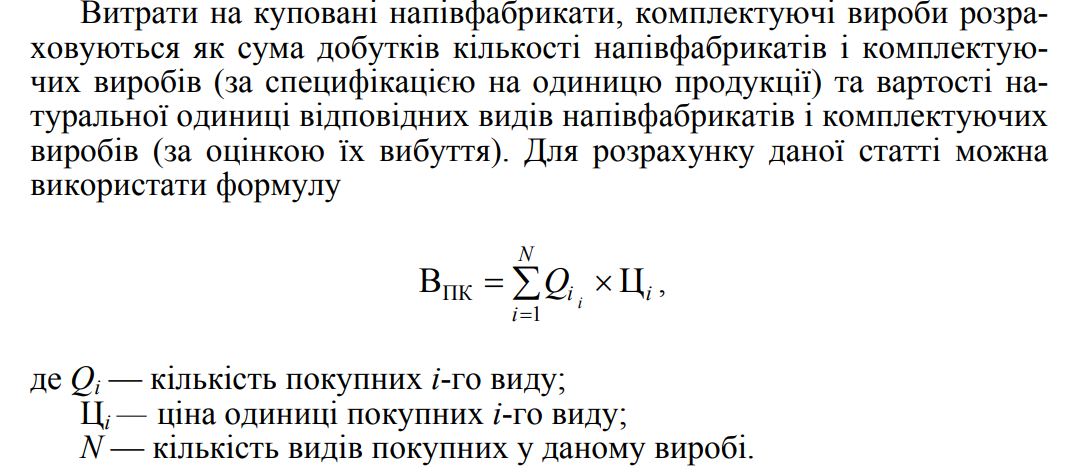 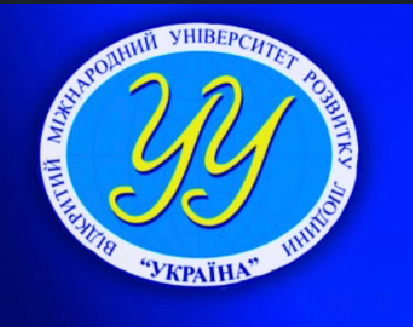 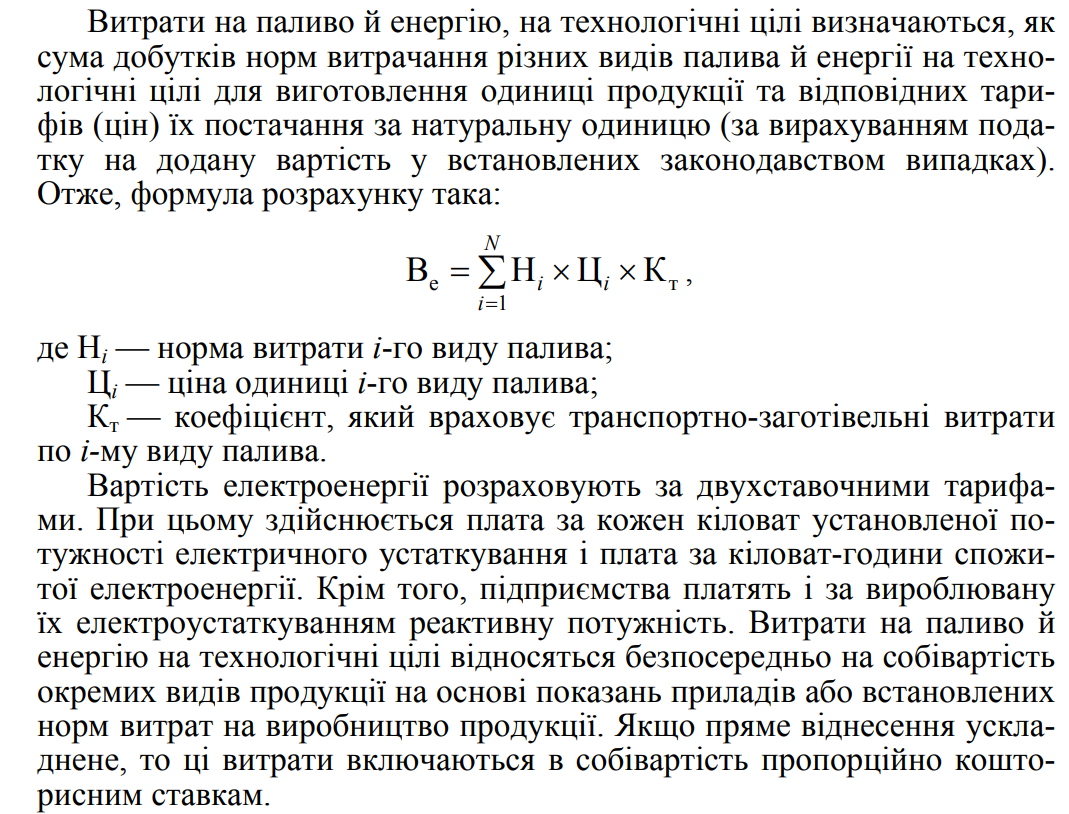 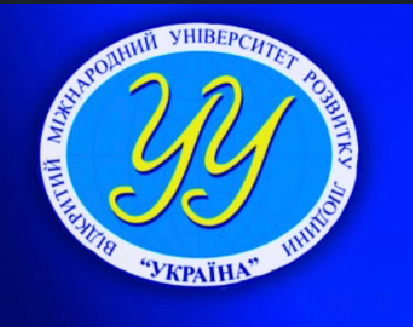 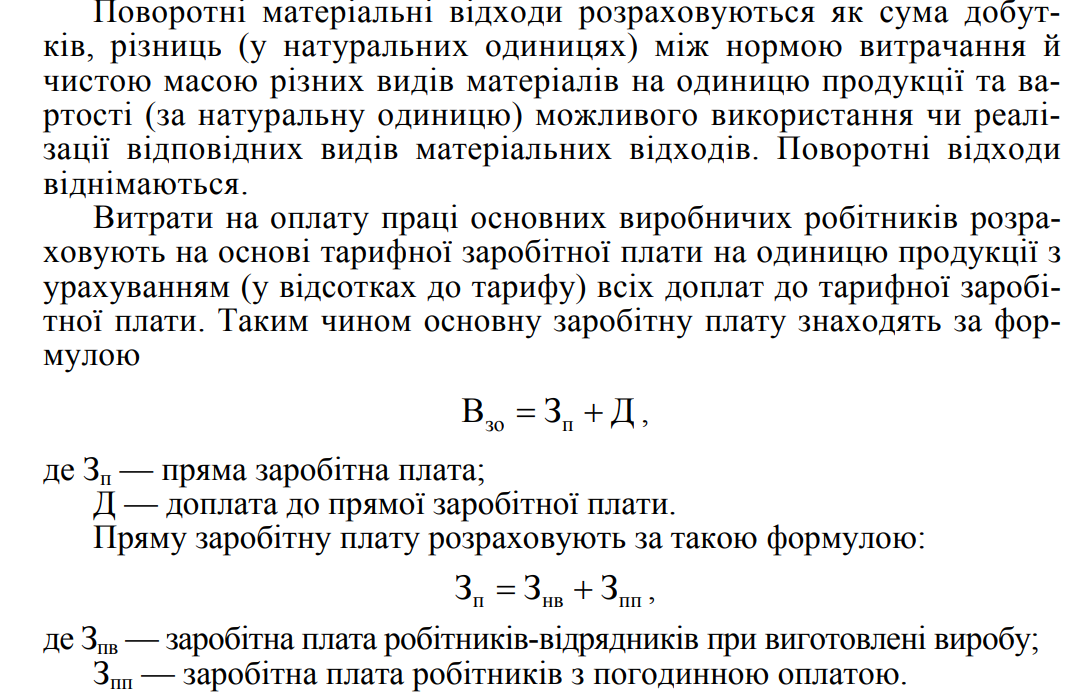 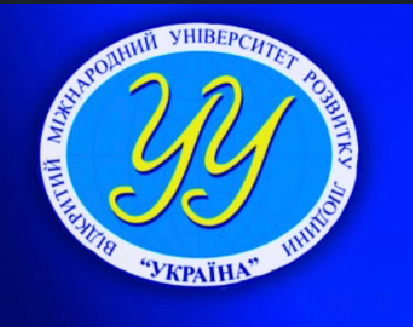 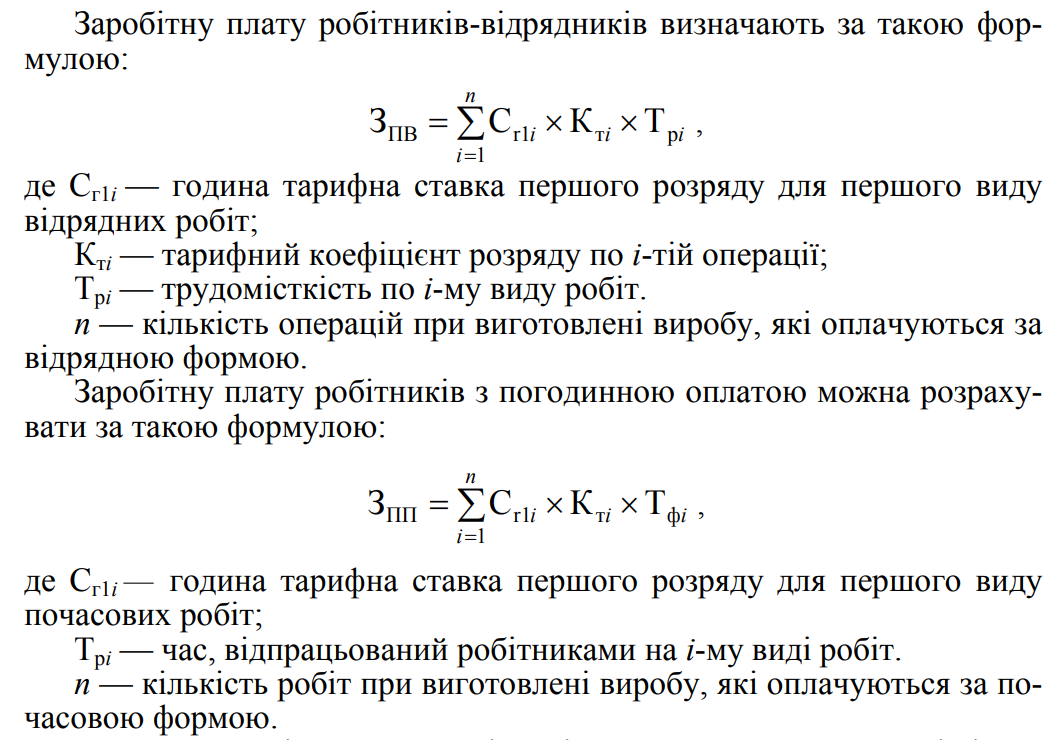 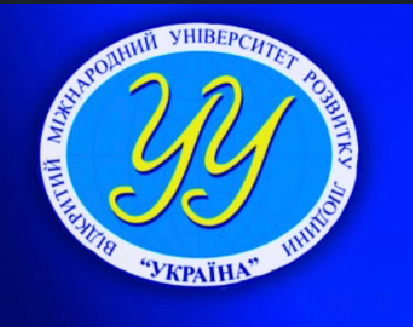 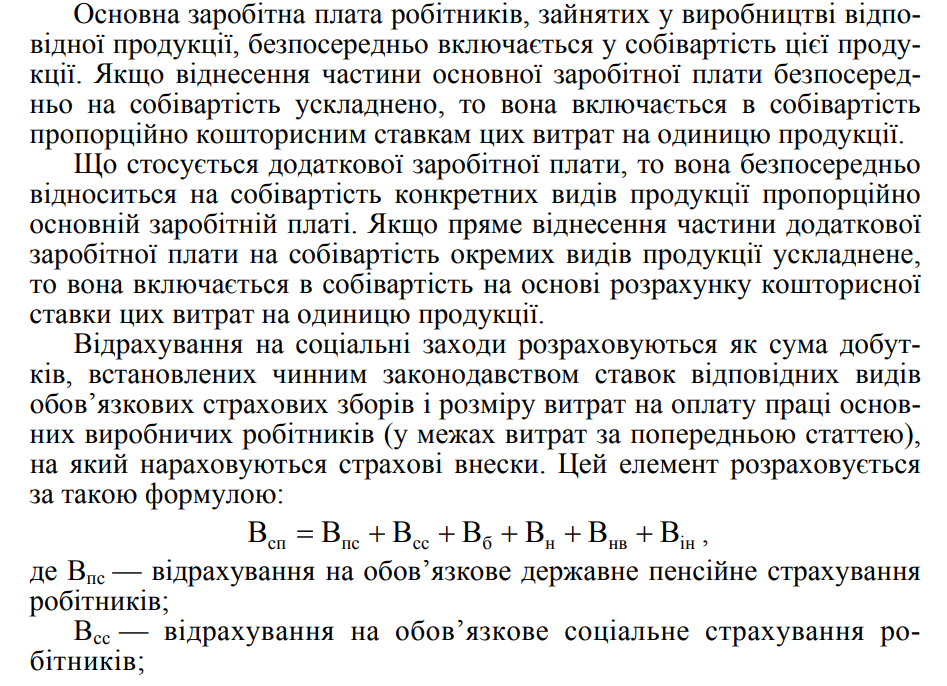 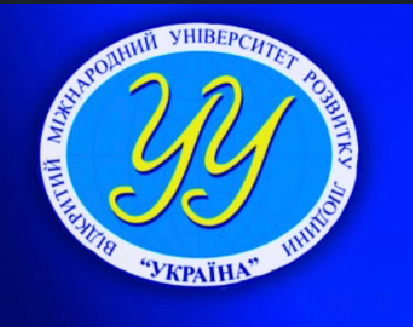 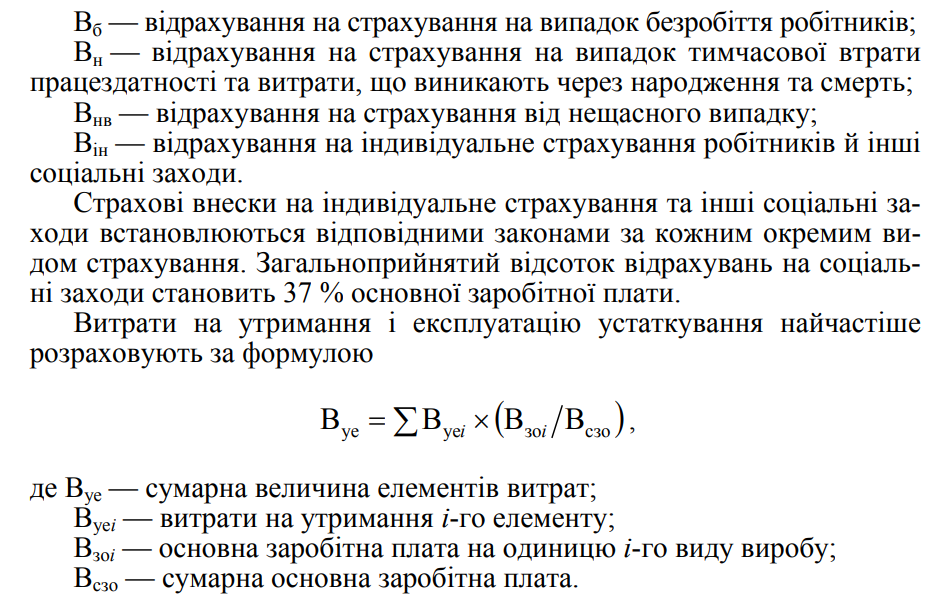 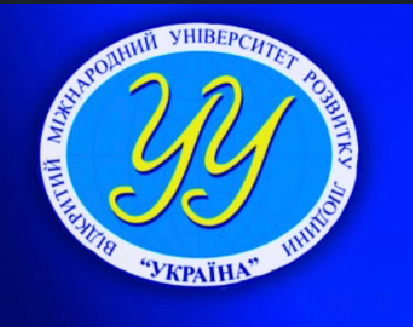 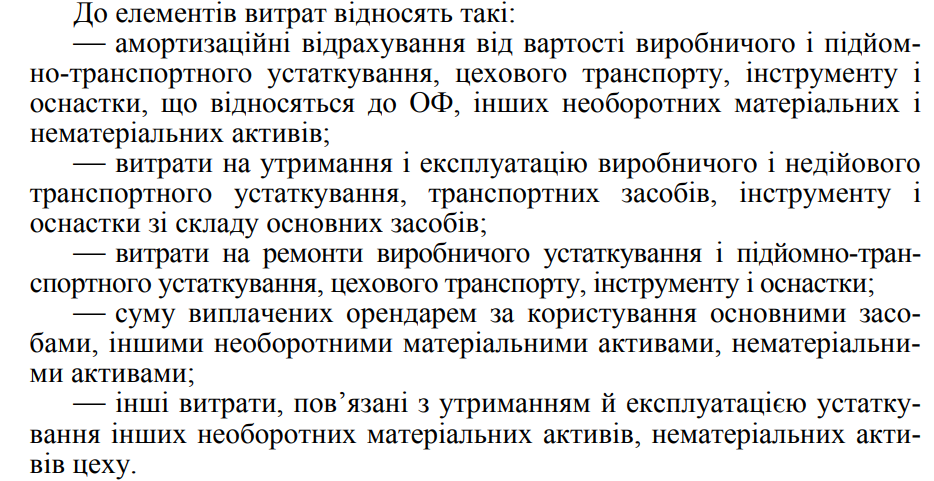 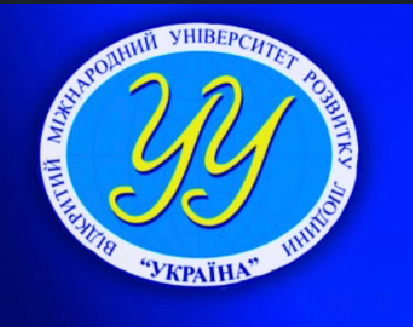 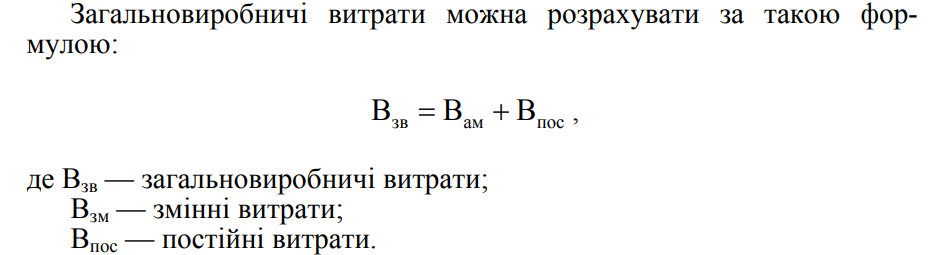 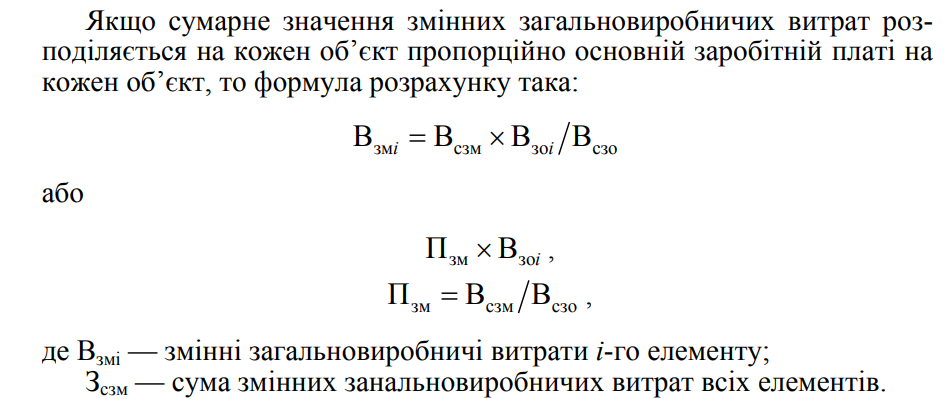 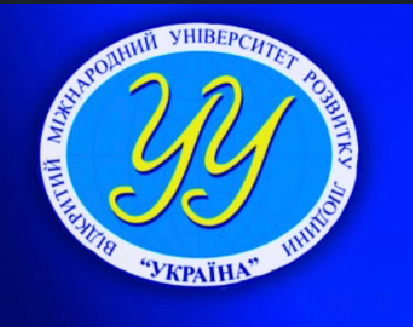 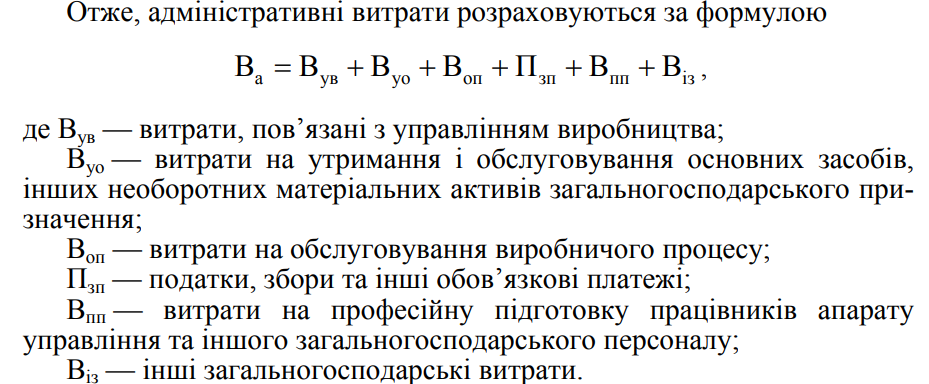 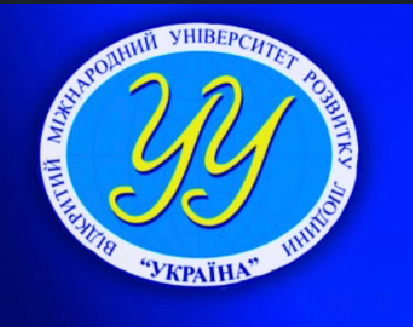 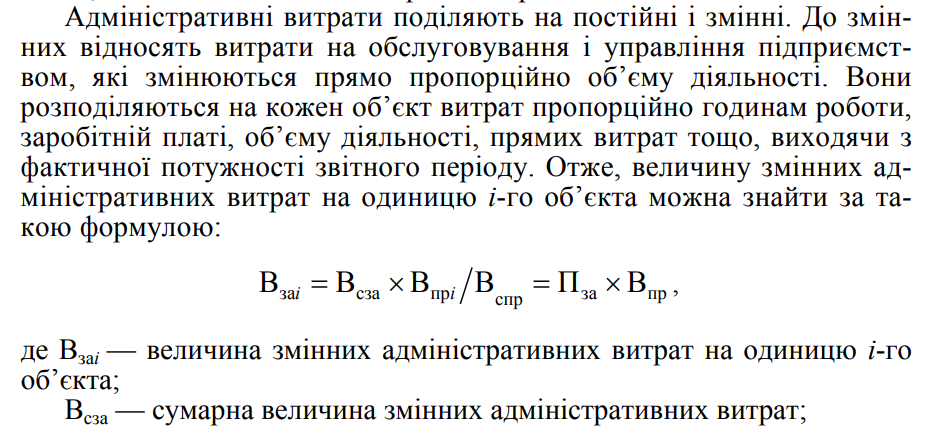 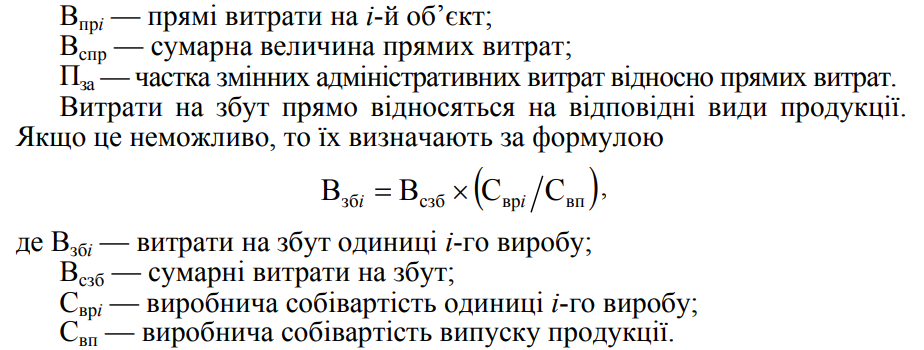 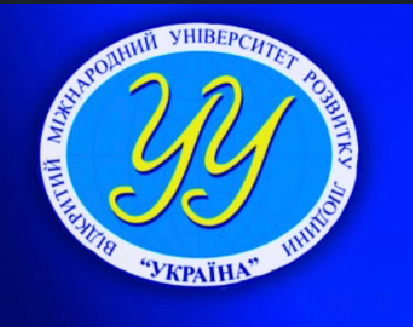 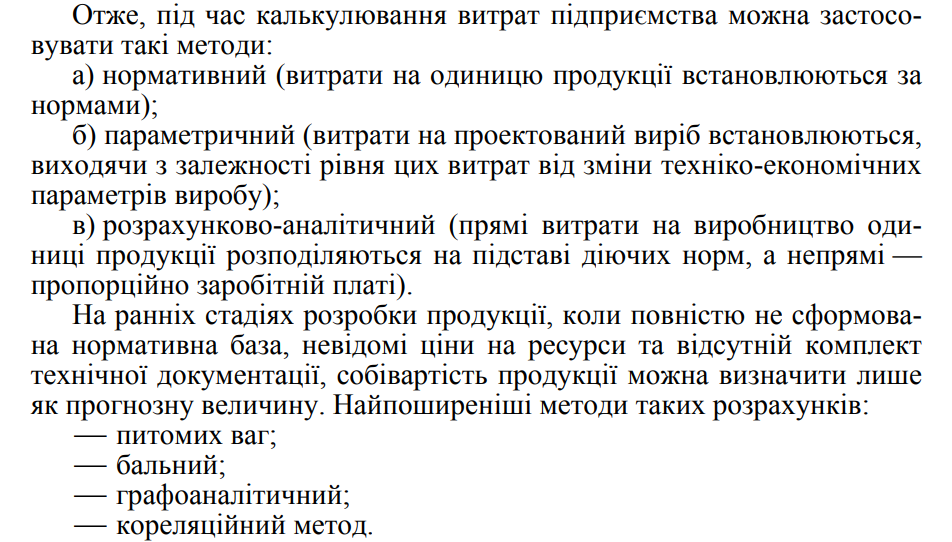 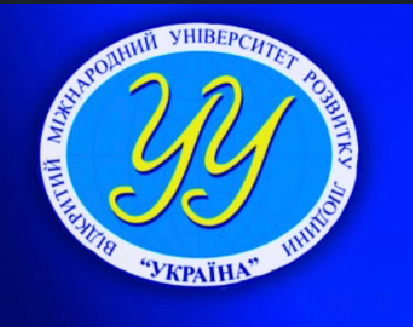 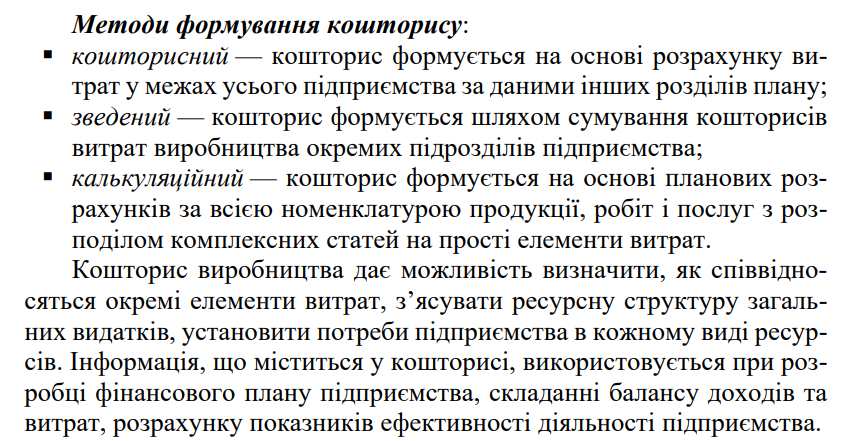 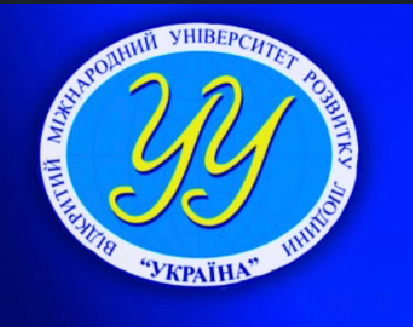 7.5. Фактори зниження собівартості продукції
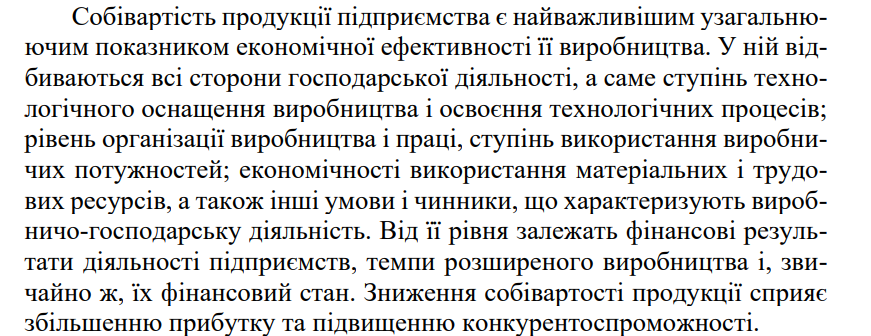 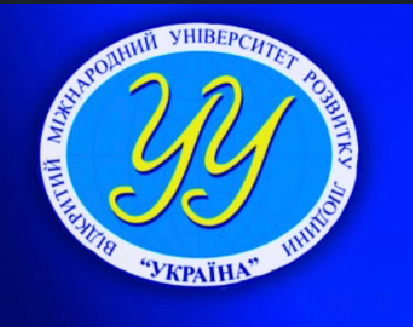 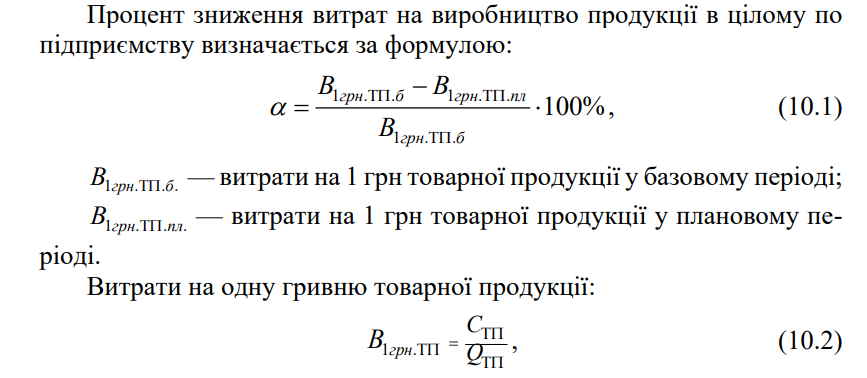 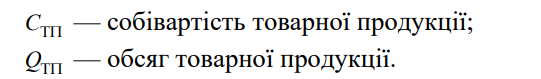 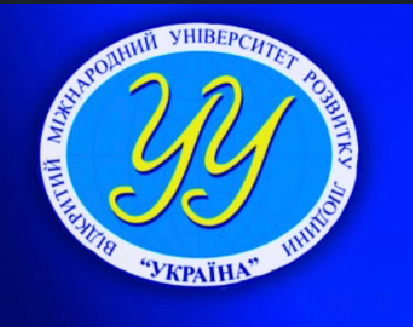 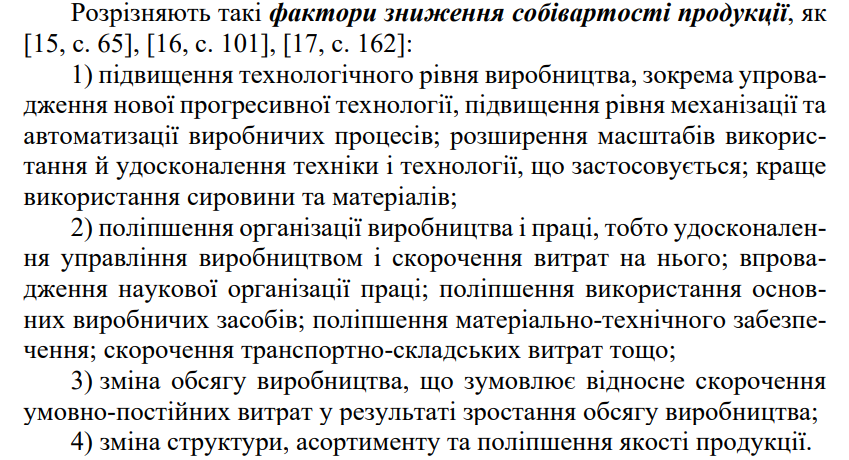 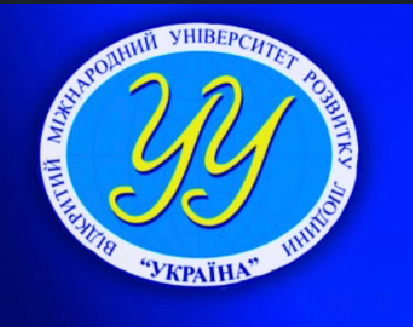 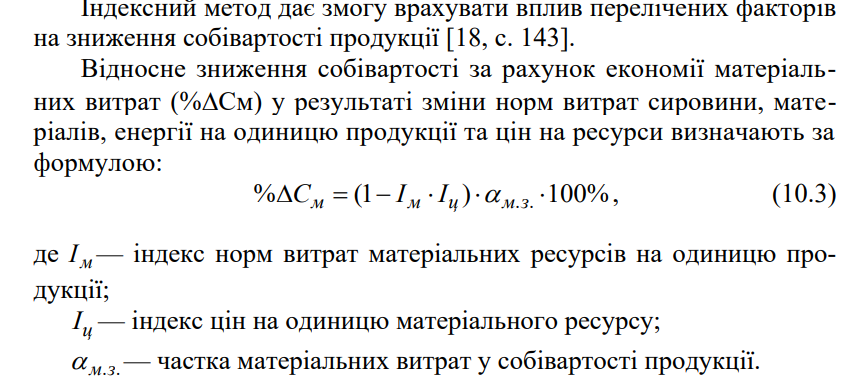 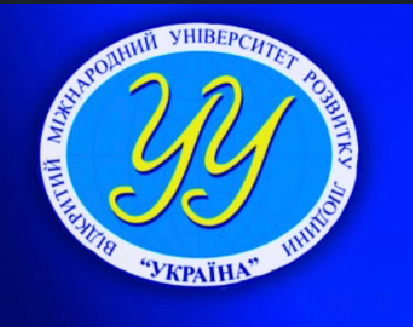 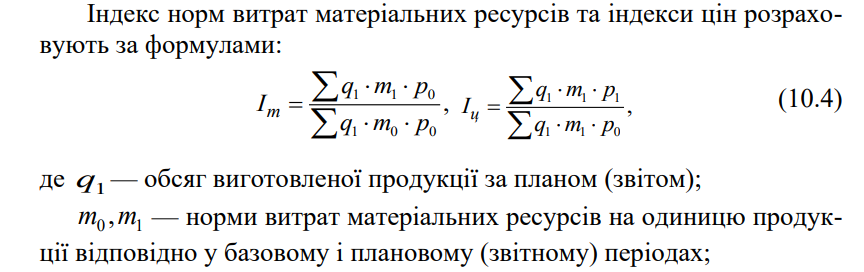 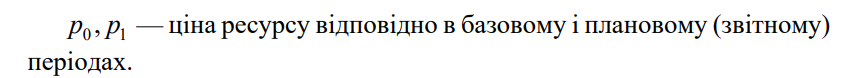 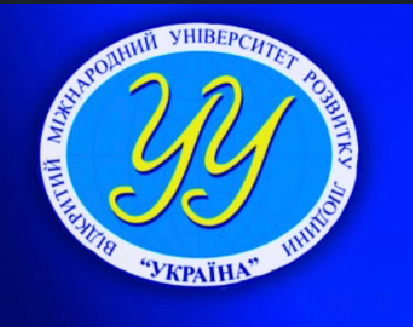 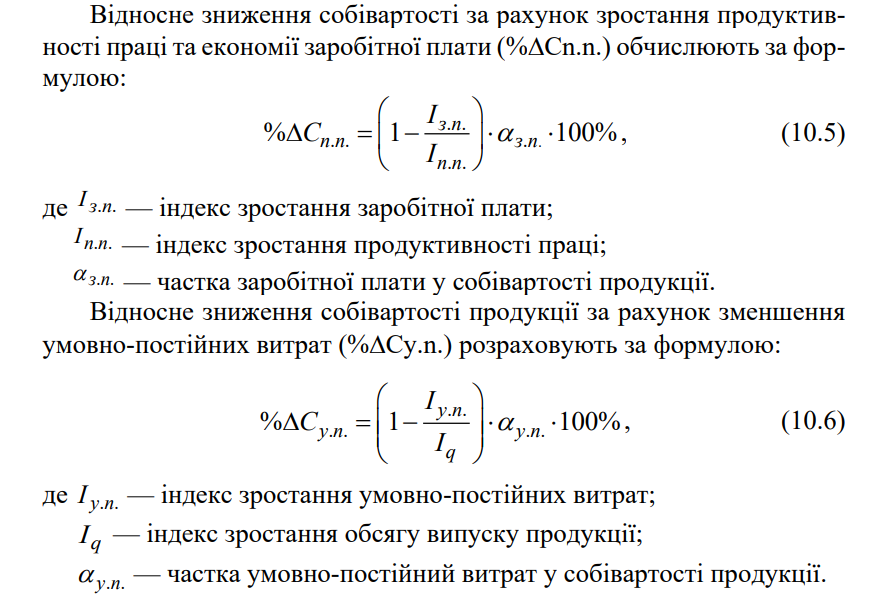 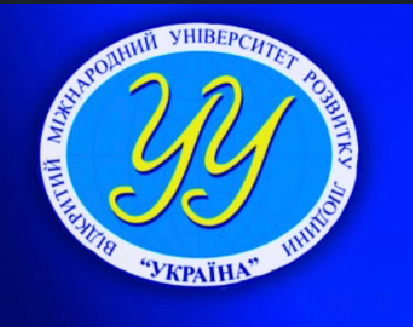 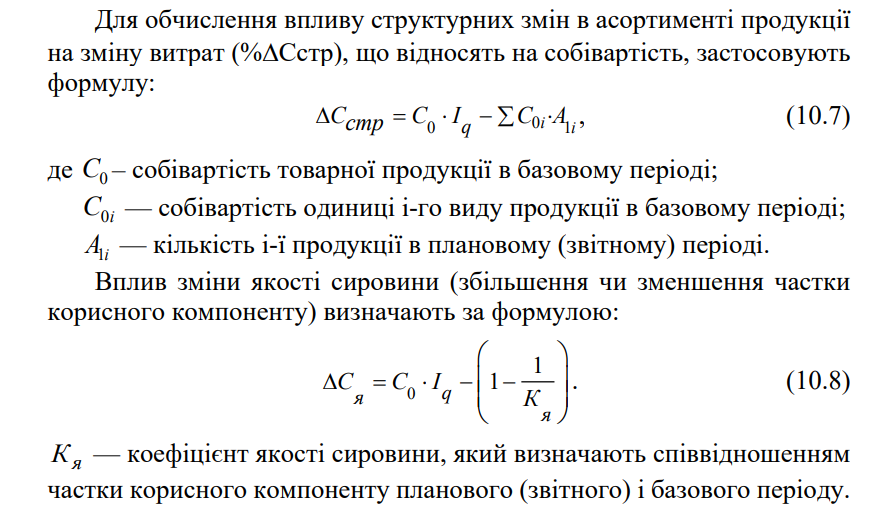 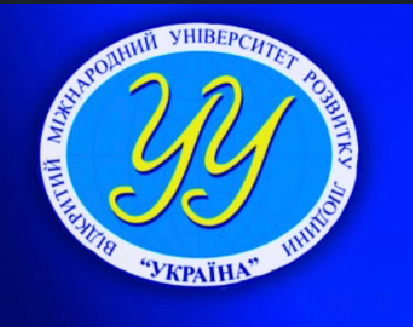 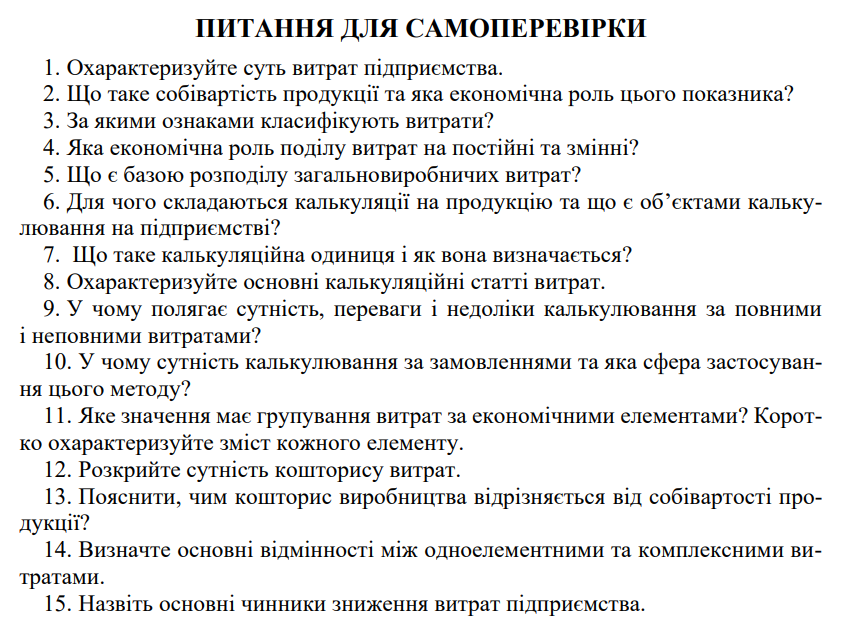